RESSTRUCTURING LEBANESE PUBLIC ADMINISTRATION: FROM FACTS TO RESULTS
PROFESSOR GEORGES T. LABAKI
CHAIRMAN OF THE NATIONAL SCHOOL OF ADMINISTRATION
OUTLINE
Introduction
Current situation
Challenges
Basic assumptions
Road map
Conclusion
INTRODUCTION
Urgent need for restructuring of the Lebanese Public Administration (Hierarchy dates back to 1959)
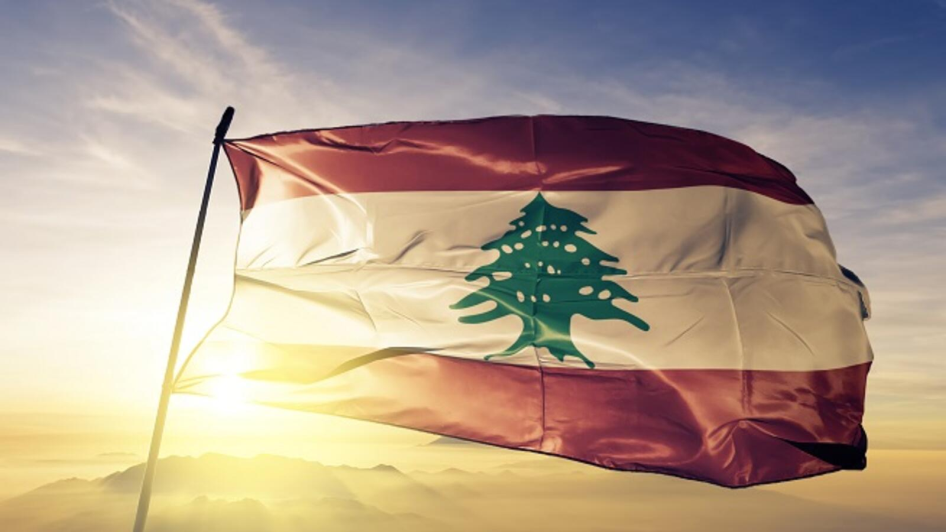 CURRENT SITUATION
CHALLENGES
BASIC ASSUMPTIONS
Need for downsizing due to budget constraints

Administrative decentralization as stipulated by the Taef Accord.

Strict centralization
BASIC ASSUMPTIONS
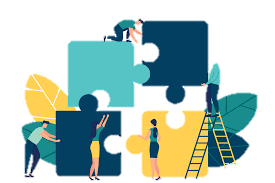 Need for change of culture
Strict hierarchy
Lack of mobility
ROAD MAP
ROAD MAP
Changing the KADAA to MOHAFAZAT

Reviewing the division of JOBS (FROM & TO 4)

The reviewing the role of the authority of supervision
ROAD MAP
ROAD MAP
ROAD MAP
Every ministry should include: IT, and Human Resources Office.
Inspection: Internal or external
Flexible salary framework
Mobility
Taking previous experience into consideration
Revision of the disciplinary status: Focus on productivity
ROAD MAP
Career path pyramid
CONCLUSION
LEADING CHANGE

INFLUENCING POLICY MAKING PROCESS

CHANGE OF CULTURE
Thank You
PROFESSOR GEORGES T. LABAKI
CHAIRMAN OF THE NATIONAL SCHOOL OF ADMINISTRATION